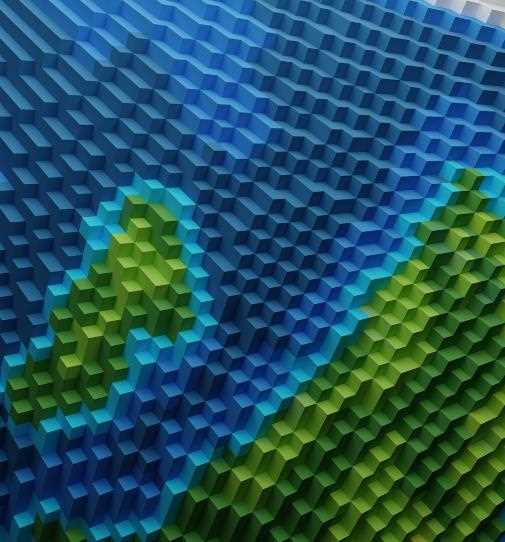 PIXEL STYLE
Free Template
Here is where your presentation begins
slidesppt.net
[Speaker Notes: slidesppt.net]
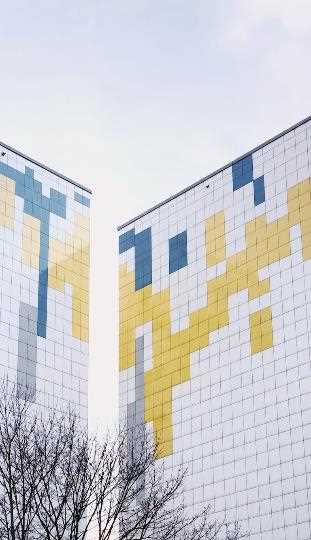 TABLE OF CONTENTS
02
01
PROBLEM VS SOLUTION
OUR PRODUCTS
Describe here this section
Describe here this section
03
04
MARKET & COMPETITION
BUSINESS MODEL
Describe here this section
Describe here this section
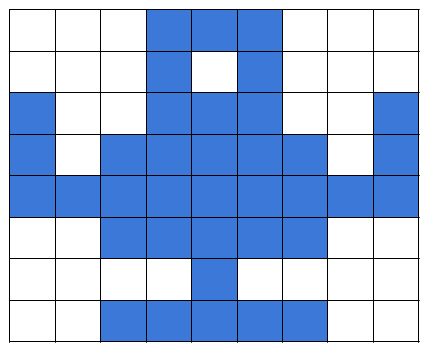 “This is a quote, words full of wisdom that someone important said and can make the reader get inspired.”
—SOMEONE FAMOUS
[Speaker Notes: slidesppt.net]
INTRODUCTION
Mercury is the closest planet to the Sun and the smallest one in the Solar System—it’s a bit larger than the Moon
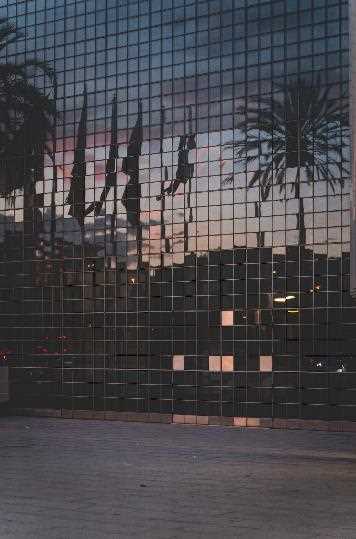 OUR COMPANY
COMPANY LOGO
Your tagline here
Jupiter is a gas giant, the biggest planet in the Solar System and also the fourth-brightest object in the night sky
[Speaker Notes: slidesppt.net]
PRODUCT OVERVIEW
MARS
JUPITER
VENUS
Despite being red, Mars is actually a very cold place
Jupiter is the biggest planet in the Solar System
Venus is the second planet from the Sun
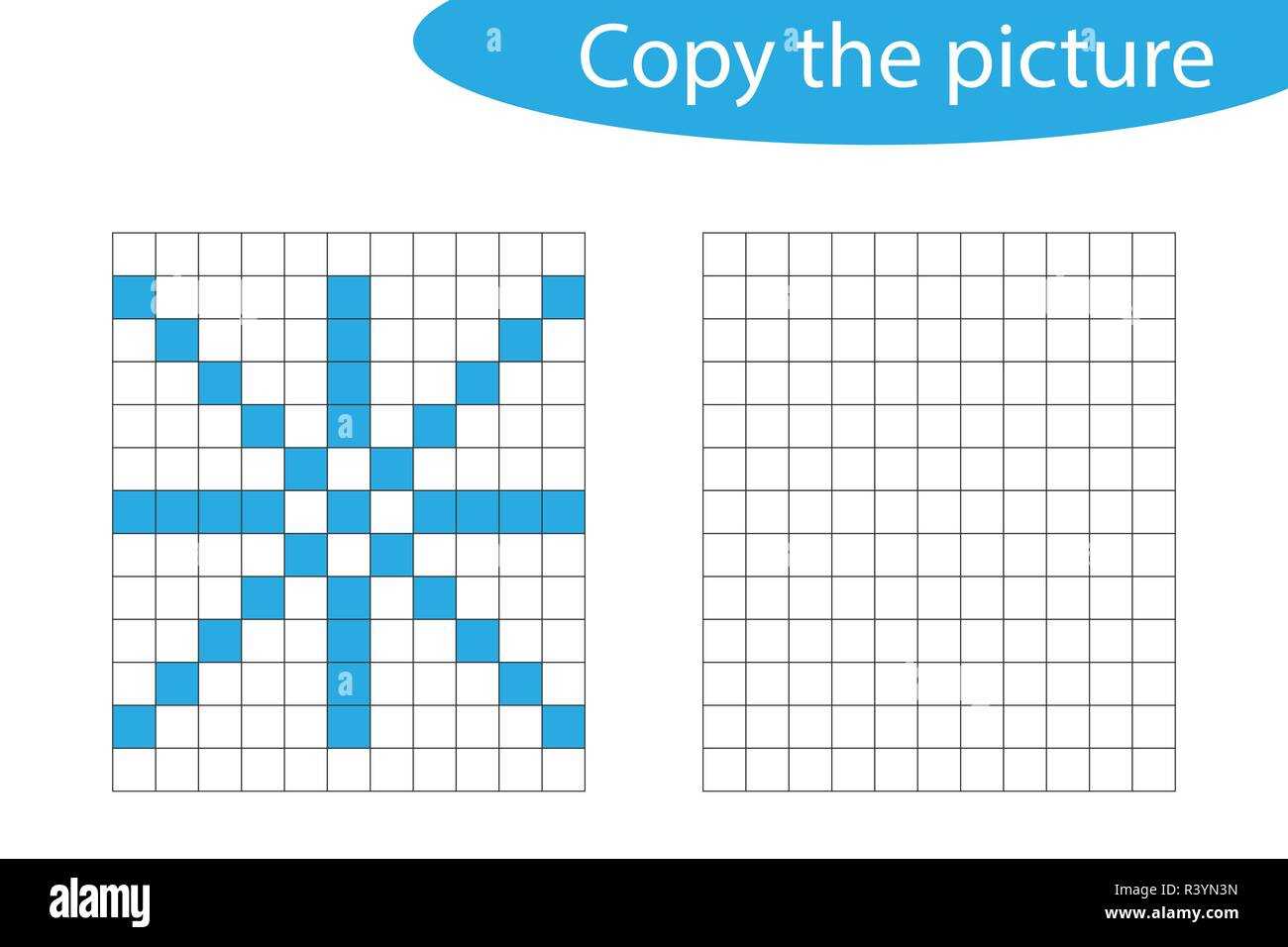 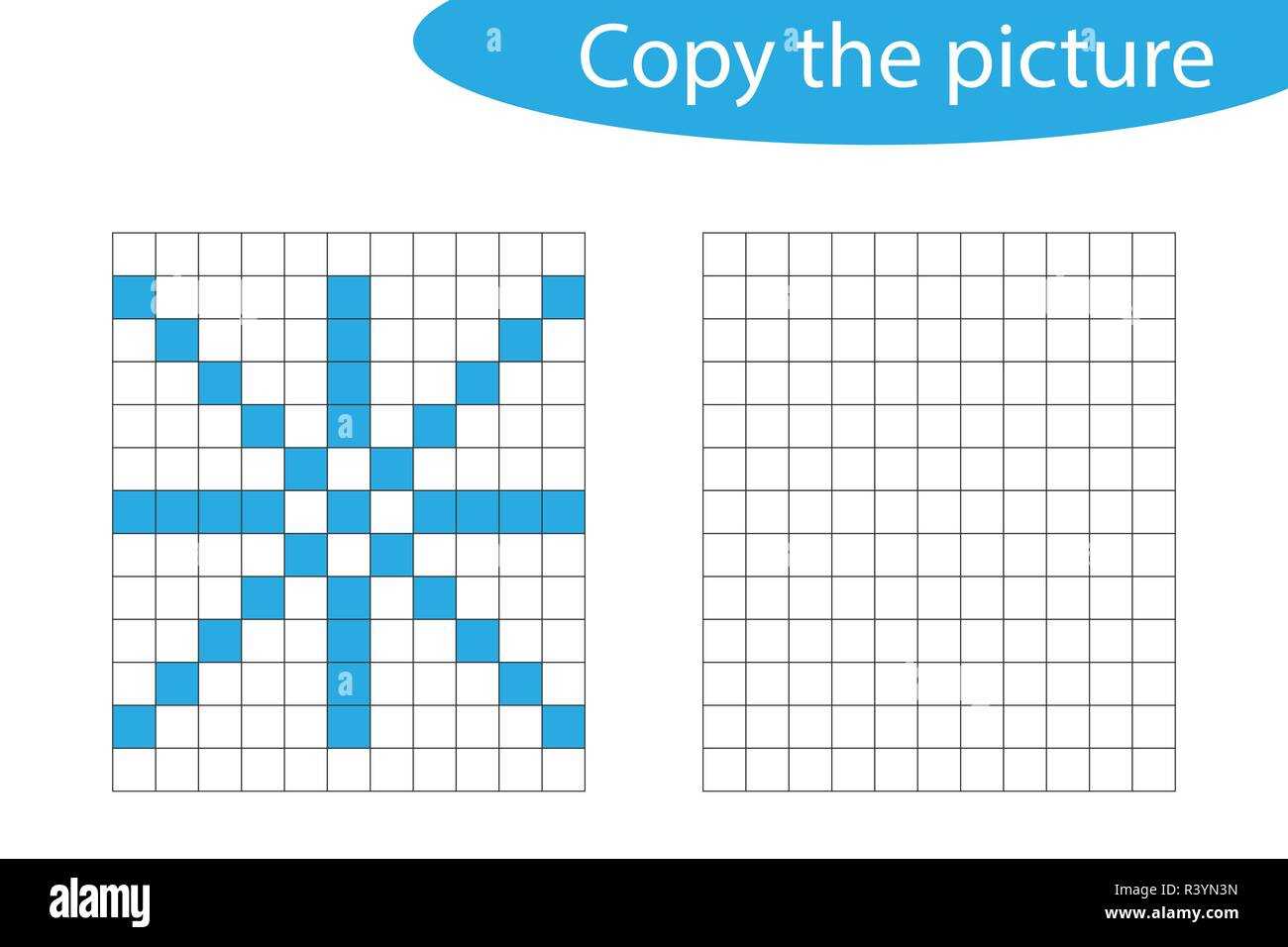 THEM
US
Jupiter is the biggest planet in the Solar System and the fourth-brightest object in the sky
Venus, the second planet from the Sun, has a beautiful name and very high temperatures
[Speaker Notes: slidesppt.net]
01
PROBLEM VS SOLUTION
You could enter a subtitle here if you need it
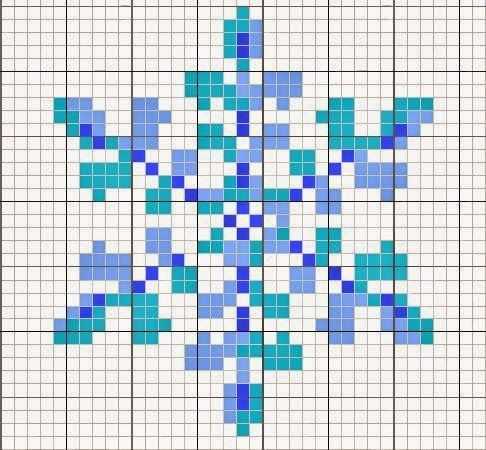 THE PROBLEM
Venus has a beautiful name and is the second planet from the Sun, but its atmosphere is extremely poisonous
THE SOLUTION
Mercury is the closest planet to the Sun and the smallest one in the Solar System—it’s only a bit larger than the Moon
[Speaker Notes: slidesppt.net]
OUR TEAM
BOB KANE
AMY CLARK
CHRIS DOE
LEIA BROWN
You could talk a bit about this person here
You could talk a bit about this person here
You could talk a bit about this person here
You could talk a bit about this person here
SWOT ANALYSIS
STRENGTHS
WEAKNESSES
S
W
Saturn is composed of hydrogen and helium
Mercury is the closest planet to the Sun
THREATS
OPPORTUNITIES
T
O
Venus is the second planet from the Sun
Despite being red, Mars is actually a cold place
[Speaker Notes: slidesppt.net]
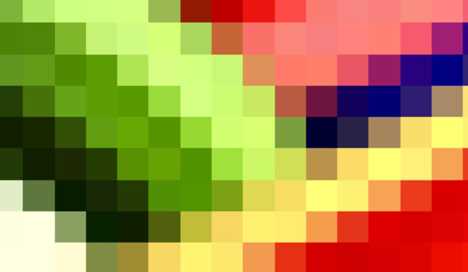 02
OUR PRODUCTS
You could enter a subtitle here if you need it
PRODUCT DEMO
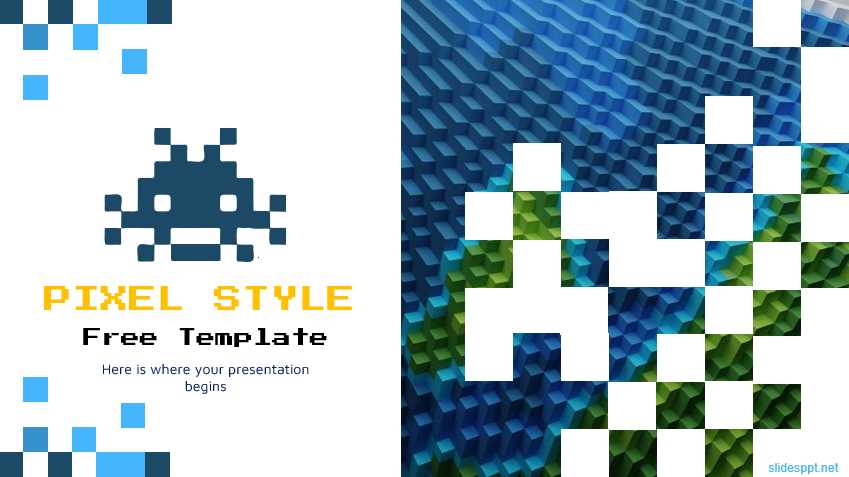 You can replace the image on the screen with your own work. Just delete this one, add yours and center it properly
[Speaker Notes: slidesppt.net]
You could enter a subtitle here if you need it
03
MARKET & COMPETITION
1,453,000
Venus has a beautiful name and is the second planet from the Sun, but its atmosphere is extremely poisonous
Big numbers catch your audience’s attention
[Speaker Notes: slidesppt.net]
CASE STUDY
Venus is the second planet from the Sun
RESULTS
Jupiter is the biggest planet in the Solar System
CHALLENGE
Despite being red, Mars is actually a cold place
SOLUTION
REVIEWS
“Venus has a beautiful name and is the second planet from the Sun. It’s terribly hot—even hotter than Mercury”
“Mercury is the closest planet to the Sun and the smallest one in the Solar System—it’s only a bit larger than the Moon”
—JOHN SMITH
—JENNA DOE
[Speaker Notes: slidesppt.net]
OUR AWARDS
MERCURY
VENUS
JUPITER
It’s the smallest one
It’s the second one
It’s the biggest one
SATURN
NEPTUNE
MARS
It has rings
It’s the eighth planet
It’s a cold place
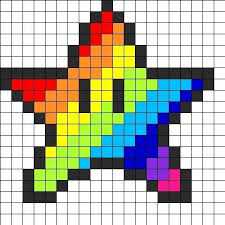 BULLET POINTS ARE VERY USEFUL
Venus has a beautiful name
Venus has a beautiful name and is the second planet from the Sun, but its atmosphere is extremely poisonous
[Speaker Notes: slidesppt.net]
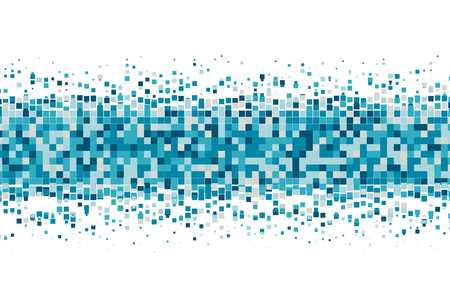 A PICTURE ALWAYS REINFORCES THE  MAIN CONCEPT
Images reveal large amounts of data, so remember: use an image instead of a long text
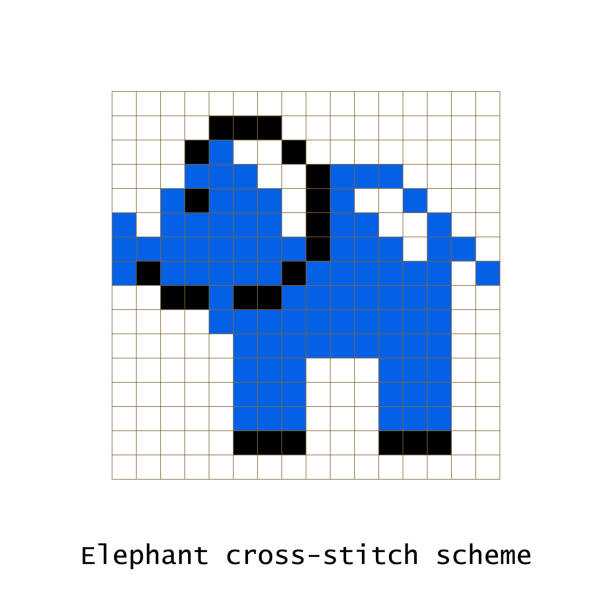 A PICTURE IS WORTH A THOUSAND
WORDS
[Speaker Notes: slidesppt.net]
AWESOME WORDS
Because key words are great for catching your audience’s attention
04
BUSINESS MODEL
You could enter a subtitle here if you need it
[Speaker Notes: slidesppt.net]
BUSINESS MODEL
TRAINING
TECHNOLOGY
Venus is a planet with a beautiful name
Mercury is the closest planet to the Sun
MARKETING
ASSESSMENT
Despite being red, Mars is a cold place
Jupiter is a giant and the biggest planet
OUR MILESTONES
2012
2016
2020
2008
2004
Saturn has several rings
Neptune is the farthest one
Venus is terribly hot
Mars is actually cold
[Speaker Notes: slidesppt.net]
MERCURY
Mercury is the closest planet to the Sun and the smallest one in the Solar System—it’s only a bit larger than the Moon
PREDICTED GROWTH
MERCURY
Mercury is the closest planet to the Sun and the smallest one in the Solar System—it’s only a bit larger than the Moon
To modify this graph, click on it, follow the link, change the data and paste the resulting graph here, replacing this one
THANKS
Do you have any questions?
Free Template
[Speaker Notes: slidesppt.net]
FUENTE
ELABORADO POR  : slidesppt.net
IMAGES :
unsplash.com
pixabay.com
FONTS :
Press Start 2P
Maven Pro
slidesppt.net
[Speaker Notes: slidesppt.net]
Resources
[Speaker Notes: slidesppt.net]
Resources
Fully Editable Icon Sets: A
[Speaker Notes: slidesppt.net]
Fully Editable Icon Sets: B
[Speaker Notes: slidesppt.net]
Fully Editable Icon Sets: C
[Speaker Notes: slidesppt.net]